Research Paper
Paper Components
Introduction with thesis sentence and a “roadmap” that lets the reader know the subject of your paper

Article Overview by section (article has 7 primary sections) – this is where sub-headings will be used!

Discuss why or why not brands are personally important to you.

Assume you are an executive for an independent hotel property.  Would you recommend or not recommend converting under a major brand?  Why or why not?

Conclusion that summarizes your paper and reminds the reader what your paper was about
Paper Standards
Minimum of 3 pages (references do not count in the page count)

Typed double-spaced on 8 1/2 x 11-inch white paper

1-inch margins on the top, bottom, left, and right

Headings and sub-headings used to help organize paper

Citations for any ideas not the student’s own are fully and accurately cited so a third party can easily find the original source (APA format).
Link To APA Citing Resource
https://owl.purdue.edu/owl/research_and_citation/apa_style/apa_formatting_and_style_guide/general_format.html
Grading Criteria
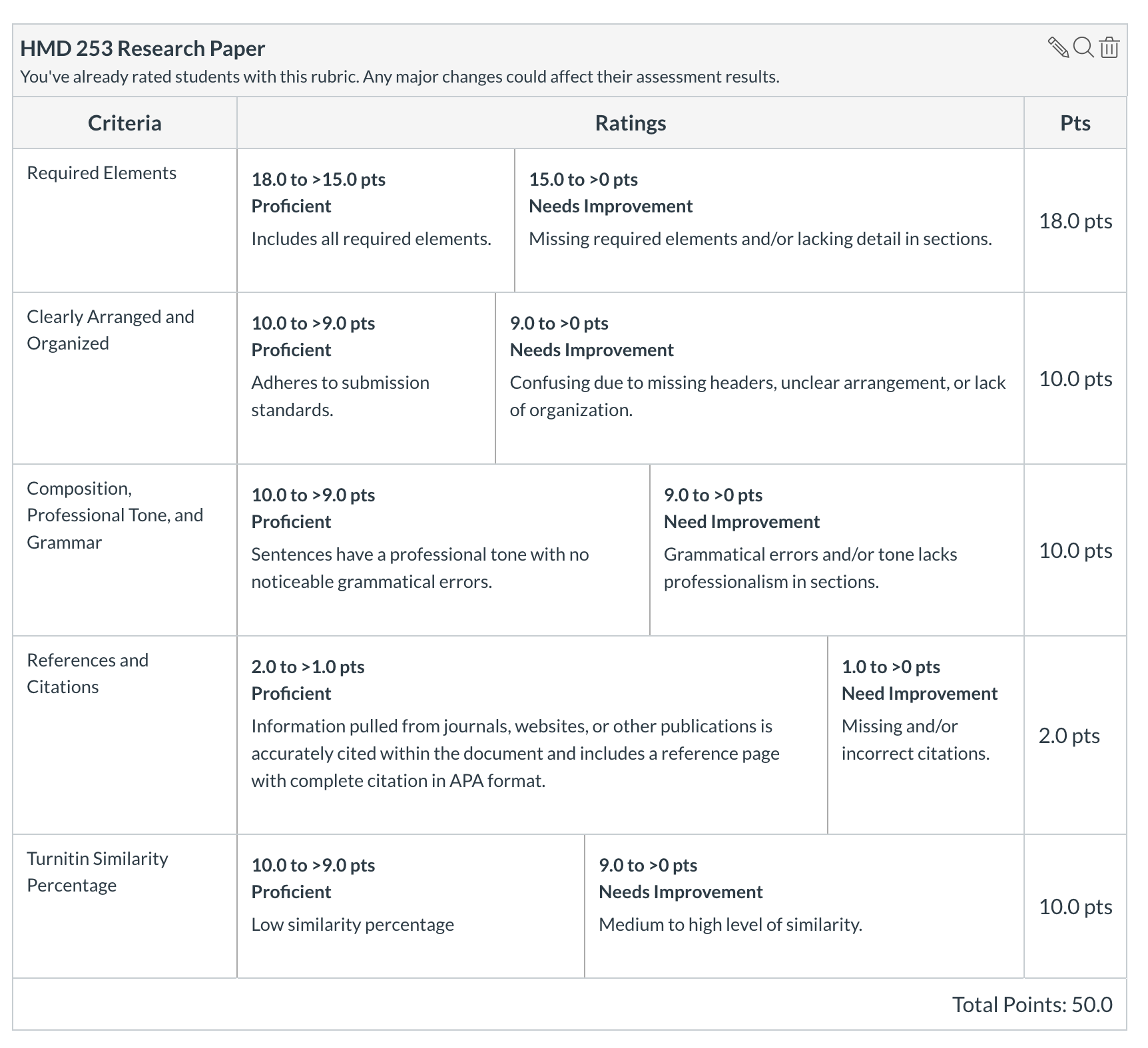 Headers
Introduction

Article Synopsis
    Overview of Branding
    Value of Brands
    How Brands Create Value
    Relationship Between Guest Satisfaction and Hotel Brands
    Hotel Brand Extension
    Relationship Between Hotel Branding and Franchising
    Suggestions for Future Research

Opinion on Importance of Brand

Recommendation

Conclusion
Headers
Introduction
This is where you will introduce the article and complete a citation.  

Article Synopsis
    Overview of Branding
    Value of Brands
    How Brands Create Value
    Relationship Between Guest Satisfaction and Hotel Brands
    Hotel Brand Extension
    Relationship Between Hotel Branding and Franchising
    Suggestions for Future Research

Opinion on Importance of Brand 
This is where you discuss  why or why not brands are personally important to you.

Recommendation
This is where you assume you are an executive for an independent hotel property.  Would you recommend or not recommend converting under a major brand?  Why or why not?

Conclusion

Don’t Forget Reference Page with Complete Citation